Contribution to Round Table Discussions- preliminary draft -
Akira Yamamoto

GARD-SRF Workshop, held at Fermilab, 
9-10 Feb. 2017
Round Table Panel Discussion Topics Energy and Luminosity Frontier SRF R&D Session 1: Cost Round Tables – H. Padamsee
What is the cost of 250 GeV (380 GeV) Higgs (Top) Factory as a start-­‐up mode for ILC?  Discuss the cost as a fraction of ILC cost.  An earlier estimate by Nick Walker had this fraction as 65%. 
	
  (Nick  Walker,  Solyak, Yamamoto)
ILC 250 GeV Staging ScenarioILC-TDR, V3 Part-II, p. 234.
ILC Sub-System Cost FractionsILC-TDR, V3, Part-II, p. 286
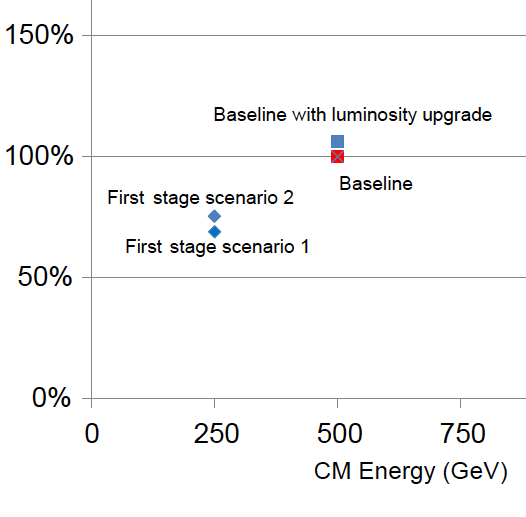 TDR Baseline (500 GeV)
Conventional
Facilities
Further saving of  ≥ 5 %  (1/2 x 10%) 
expected from SRF cost-reduct. R&D
Components
ILC Cost Reduction Proposal 160711b
Cost Reduction Estimate w/ Nb and High-Q&G (at KEK)
17/02/05
5
ILC Staging Options
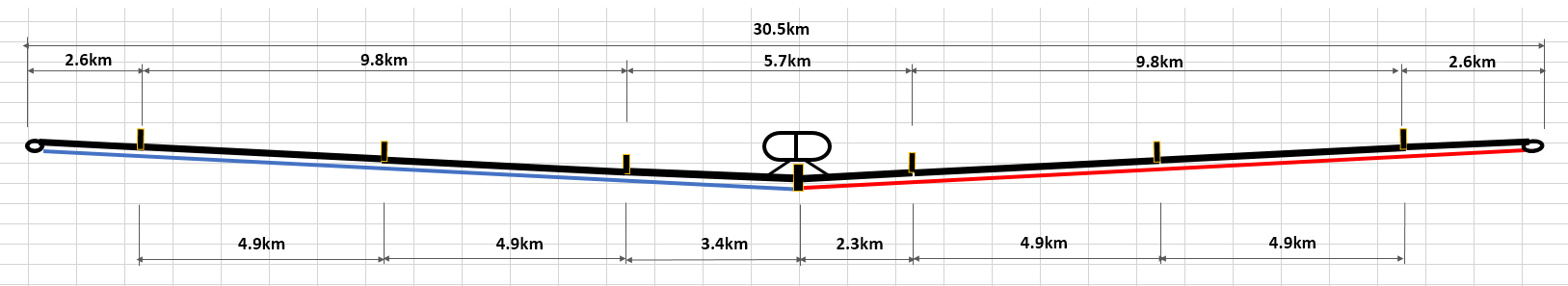 TDR: 500 GeV
Staging: 250 GeV
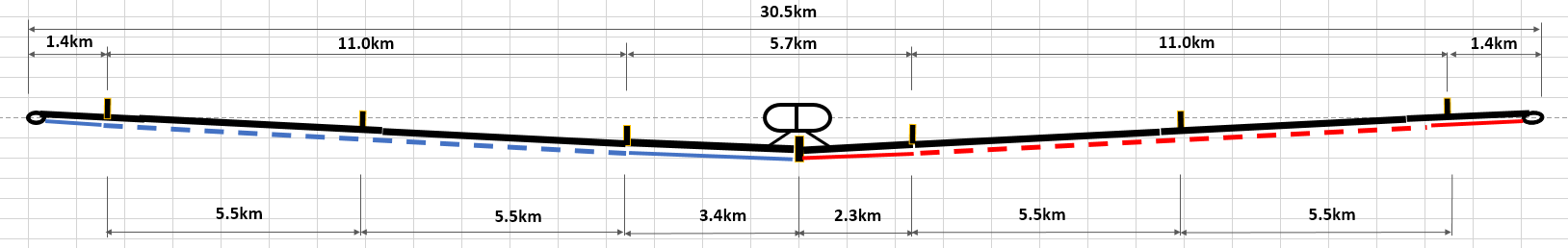 Option F
(Case 2)
Option E
(Case 2)
Option D
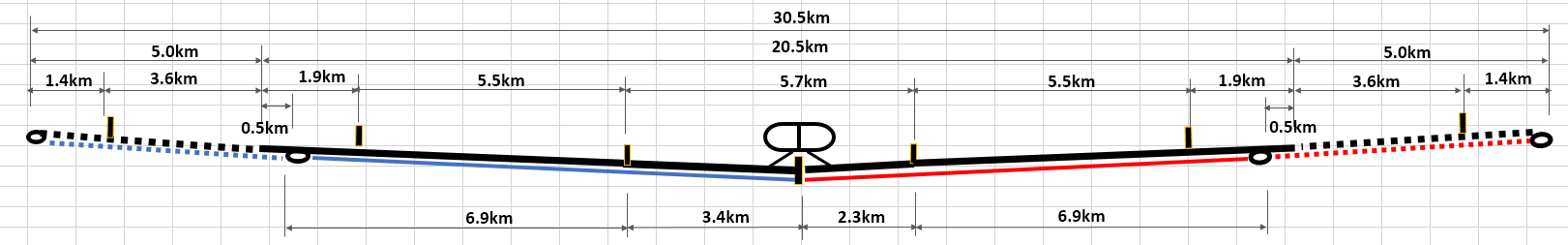 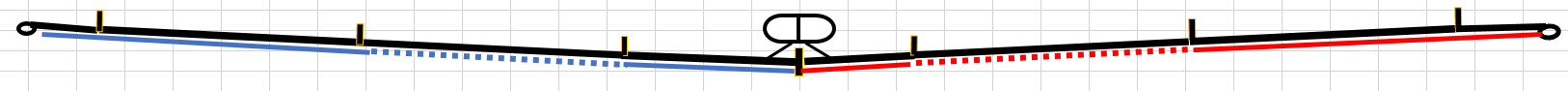 Option C
(Case 1)
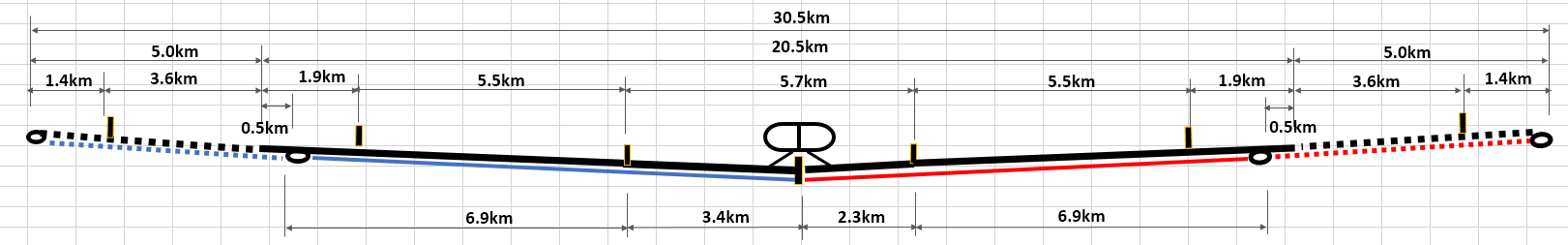 Options for Staging at 2x125 GeV
17/02/05
7
Round Table Panel Discussion and TopicsEnergy and Luminosity Frontier SRF R&D Session 1: Cost Round Tables – H. Padamsee
What are the pros and cons for long term cost reduction via Nb materials using large grain Nb?    What are the best case and worst case scenarios for total cost reduction. Also, single cell cavities of explosion bonded Nb-­‐Cu have been fabricated and tested to 40 MV/m.  What is the anticipated material and fabrication cost saving of using explosion bonded Nb-­‐Cu over Nb?   (Geng,  C.  Reece, Yamamoto)
Niobium material preparation
Motivation
Niobium material cost for fabricating SRF cavity cell and end-groups is relatively high.
If the ingot purity and manufacturing method for each part is optimized precisely as well as  satisfying the ILC specification shown in the TDR, the cost will be reduced significantly.

Approach
Optimize the ingot purity with a lower residual resistivity ratio (RRR) with accepting specific  residual content.
Simplify the manufacturing method such as forging, rolling, slicing and tube forming with
small loss.
Sheeting / tubing
(forging, rolling, slicing, tube forming)
Ingot
Total, 50% off
Ingot
Slicing.
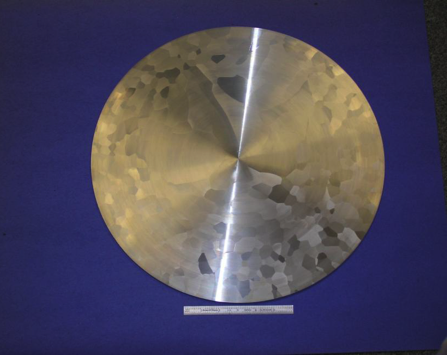 Shin MICHIZONO, ACFA, Jan.19
19
2017
Courtesy: G. Myneni
FG-Nb rolled or  LG-Nb sliced from Ingot
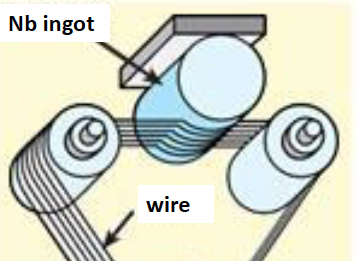 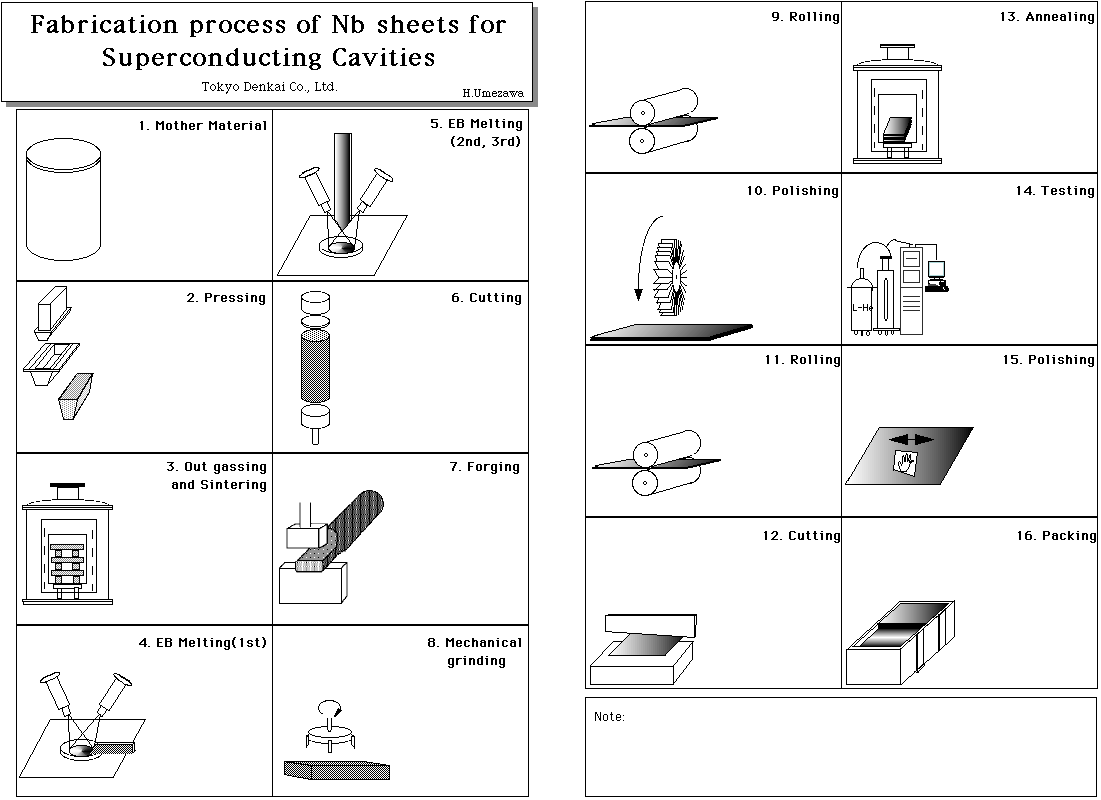 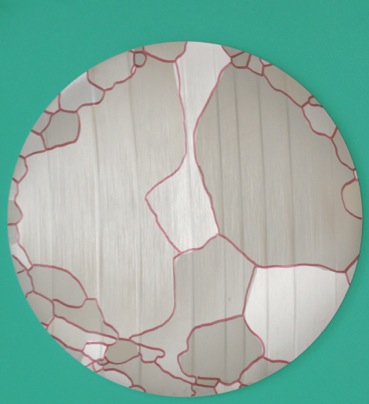 50 mm
Cleanness highly secured
A. Yamamoto, 170123
10
Gradient Reached w/ Nb-Ingot Sliced
Result from DESY, 2012
ILC Gradient
45 MV/m 
reached
Cavity Spec.
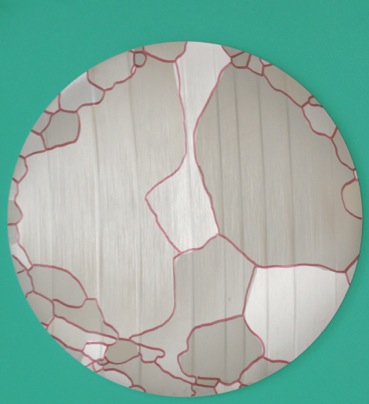 KEK-02 (Ingot-sliced, LG, 2016):  38 MV/m
KEK-01 (Rolled, FG, 2014):  36 MV/m
50 mm
Round Table Panel Discussion and TopicsEnergy and Luminosity Frontier SRF R&D Session 1: Cost Round Tables – H. Padamsee
What is the expected impact for improved EP technique, such as Vertical EP or HF free EP?) What is the recommended development program?
     (Liepe, Yamamoto)
Vertical EP R&D by KEK-Marui G.
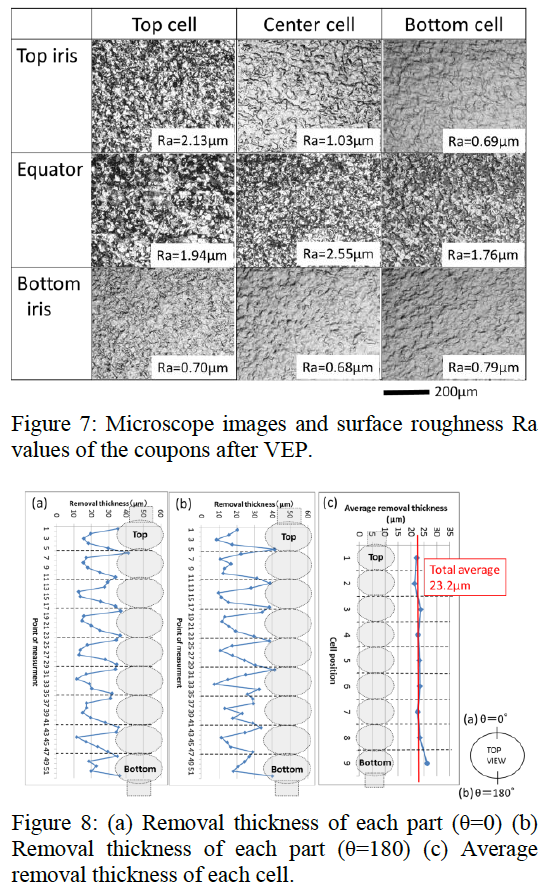 VEP w/ NaOH and Alternate-Current
Motivations: 
VEP: 
   space-efficient operation
NAOH: 
   Safe surface operation
   Low viscosity
Backup Information (confidential)
Do not upload and do not distribute !

Sent to panel conveners and organizers, only, for understanding  for further detailed study in progress.
Rev. 170205
Preliminary Cost Estimate for the ILC Staging with 250GeV
TDR:
125GeV e-
250 GeV e+
125GeV e+
250 GeV e-
125GeV e-
125GeV e+
Option F:
Option E:
Option D:
125GeV e-
125GeV e-
125GeV e+
125GeV e+
Simple tunnel
Option C:
16
17/02/05